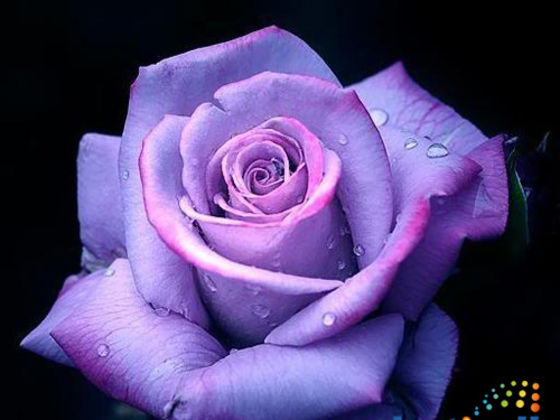 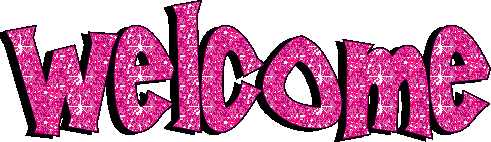 Teacher’s Identity
Mst.Dulali Fatema
Assistant Teacher(English)
Rustom Ali High School,Roghunathpur
Kaligonj,Jhenidah.
Lesson Identity
Class:Nine
Subject:English First Paper
Unit: 3
Leson:3
Time :50minute
Date:22-12-15
Learning outcomes
After studied this lesson, we will  be able to
know about the  history of independence
know some vocabulary 
answer the question
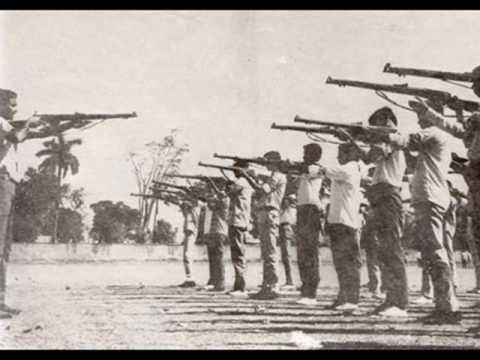 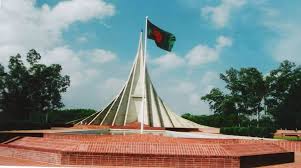 What do you see in the pictures ?
Is there any relation btween the two picturs?
Independence Day
Let’s enjoy a video
Before  reading  the text  I will  discuss  with you  some vocabulary
Noun
Arrangement of flowers
Floral wreaths
Enthusiasm
Strong desire
Noun
Noun
Spectator
Viewer
Open at page 41



	
4



Read the text in section B carefully  and fill in the gaps
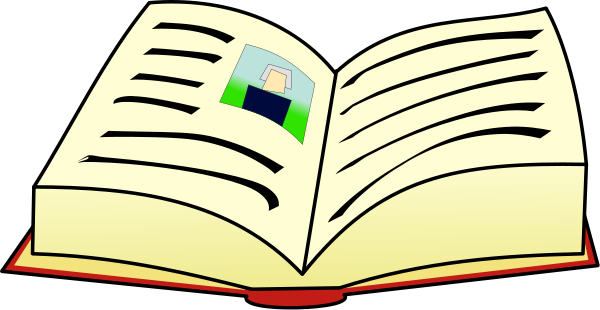 Have you finished  reading?
Now try to fill in the following gapes.
achieved
1971
month
victory
independent
26 March
Bangladesh is an ----------------  country . She has got  indepndence in--------.
---------   is our  independence  day. She has ---------idependence after a bloody  battle of  nine ----------.16December is our -------- day.
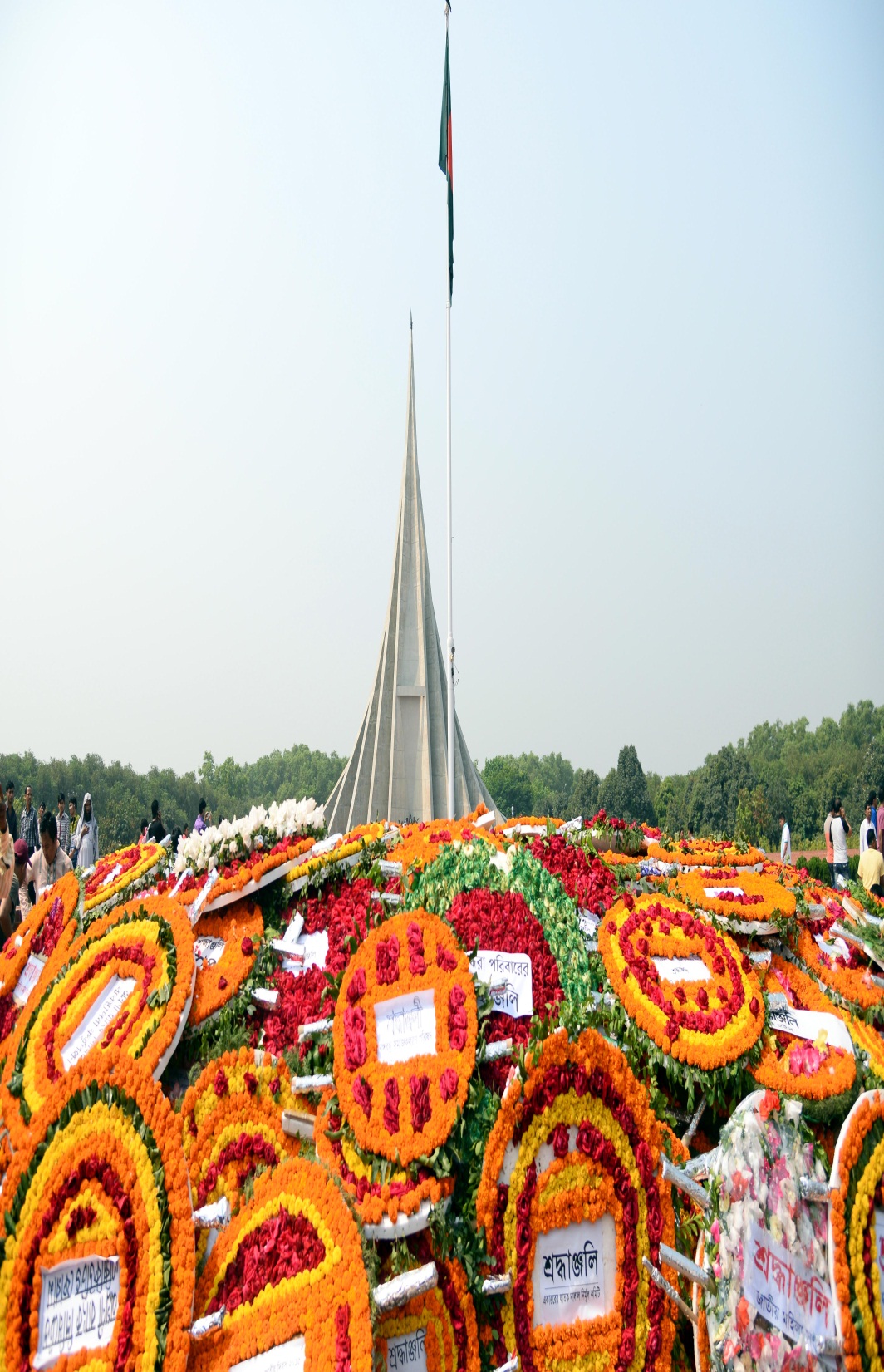 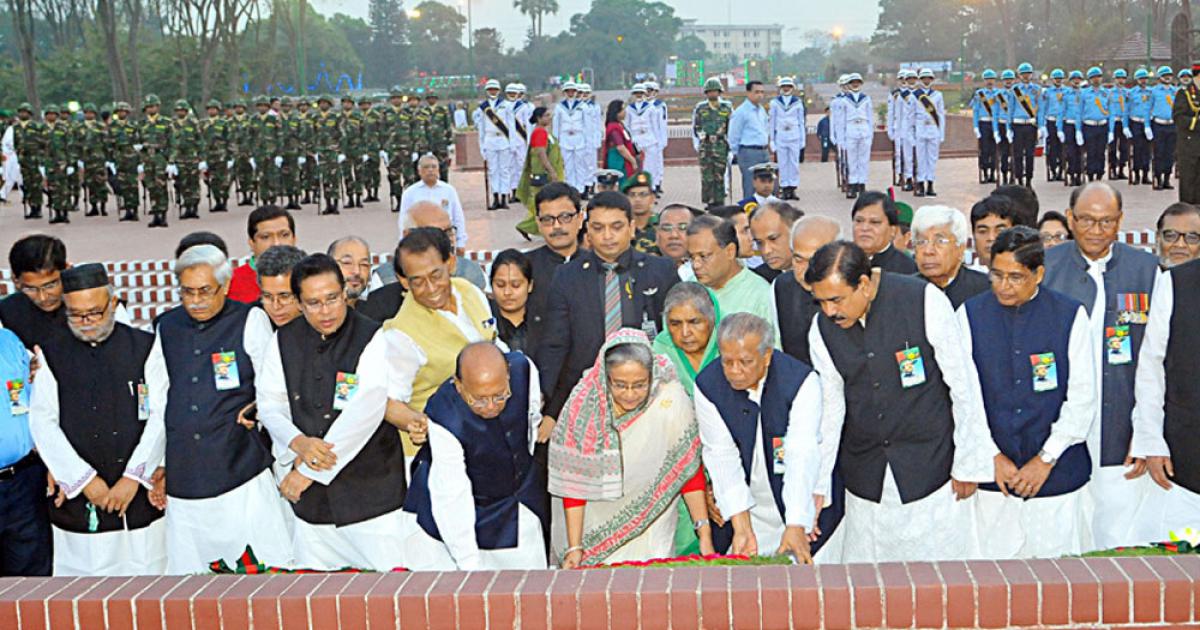 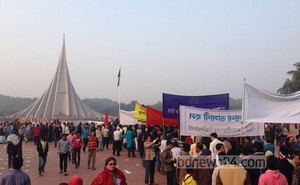 Group work
a)How and when do  we start our independence   day ?                                                                           b)Who pay homage to the martyrs?   
c)Who hold cultural functions on this day?
a)We start the  day  in the morning  with 31 gunshots.
b)The President ,the Prime Minister, diplomats, political parties social and cultural oganisations and freedom fighters pay homage to the martyrs .
c)Bangla Academy, Bangladesh Shilpakala  Academy and other socio-cultural organisations hold cultural functions.
Evaluation
Complete the sentences
National memorial  is at -------
The country witness a smartly-----------
National flag is hoisted on-----------------
savar.
dressed  parade.
the top of  important buildings
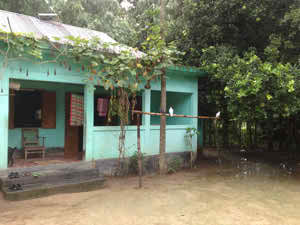 Home work
Write a paragraph on
Independence Day
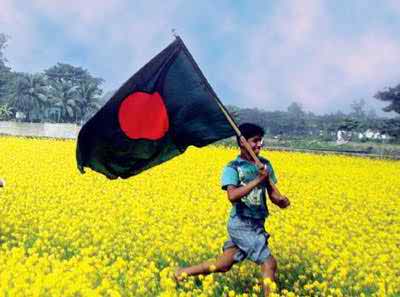 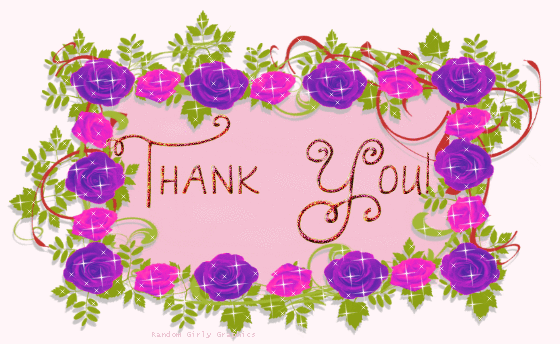